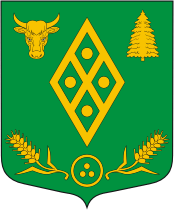 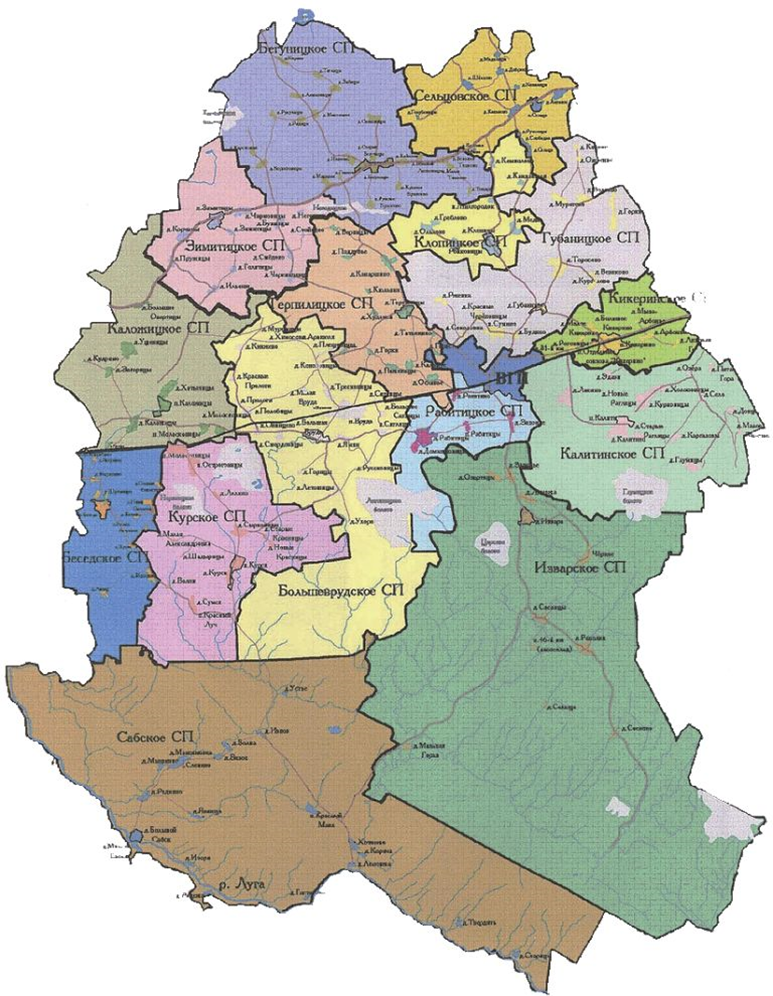 К проекту решения совета    депутатов Волосовского муниципального района Ленинградской области 
«Об утверждении отчета об исполнении бюджета муниципального образования Волосовский муниципальный район Ленинградской области 
за 2019 год» 
БЮДЖЕТ 
для ГРАЖДАН
1
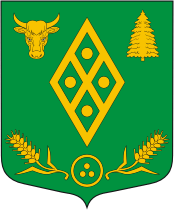 Бюджет для граждан разрабатывается в целях ознакомления граждан с основными положениями решения об утверждении отчета об исполнении бюджета в доступной форме для широкого круга заинтересованных пользователей. Документ содержит описание объемов исполнения доходов, расходов бюджета и их структуру, приоритетные направления расходования бюджетных средств, объемы средств бюджета, направляемых на финансирование социально-значимых мероприятий в сфере образования, социальной политики, физической культуры и спорта, жилищно- коммунального хозяйства и в других сферах за 2019 год.
2
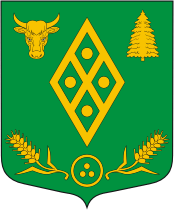 Исполнение бюджета МО Волосовский муниципальный район Ленинградской области за 2019 год
(млн. руб.)
3
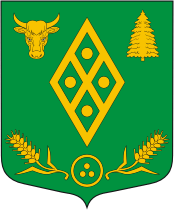 Доходы, поступающие в бюджет муниципального образования Волосовский муниципальный район Ленинградской области
4
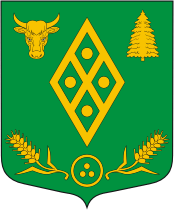 Доходы муниципального образования Волосовский муниципальный районЛенинградской области в соответствии со структурой
5
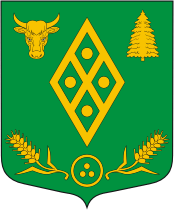 Динамика доходной части муниципального образования Волосовский муниципальный район Ленинградской области
6
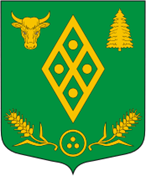 НДФЛ, поступивший в бюджет района в 2019 году
(млн. руб.)
+ 33,7
7
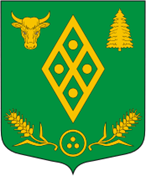 Исполнение бюджета МО Волосовский муниципальный район Ленинградской области по налоговым и неналоговым доходам в 2019 году
(млн. руб.)
8
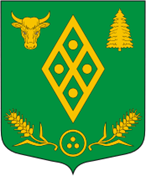 9
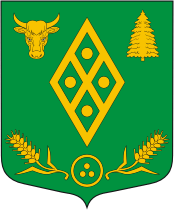 Анализ поступления межбюджетных трансфертов в 2018-2019 годах
10
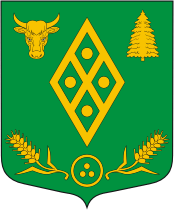 Динамика безвозмездных поступлений из бюджетов других уровней 2018- 2019 гг.
(млн. руб.)
11
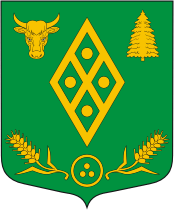 РАСХОДЫ БЮДЖЕТА
Расходы бюджета – выплачиваемые из бюджета денежные средства, за исключением средств, являющими средствами финансирования дефицита бюджета
Формирование расходов - осуществляется в соответствии с расходными обязательствами, обусловленными установленным законодательством разграничением полномочий, исполнение которых должно производиться в очередном финансовом году за счет средств соответствующих бюджетов
Принципы формирования расходов бюджета:
по разделам;
по ведомствам;
по муниципальным программам
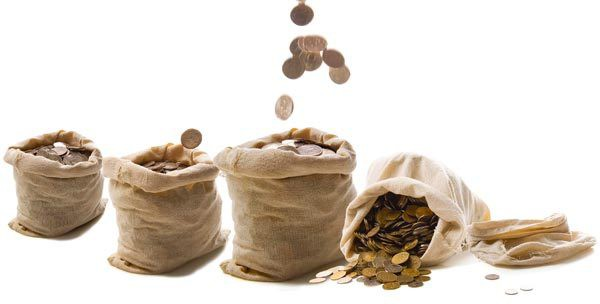 12
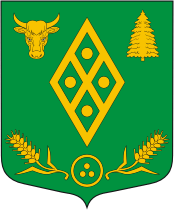 Исполнение бюджета Волосовского муниципального района по расходам за 2019 год
(млн. руб.)
13
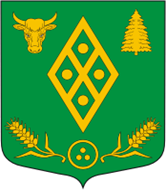 14
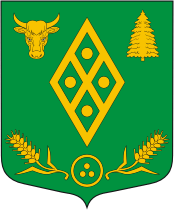 Динамика исполнения расходной части бюджета по основным направления расходов
(млн. руб.)
15
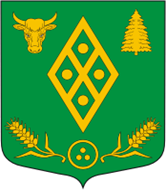 Структура расходов бюджета в программном формате
(млн. руб.)
16
Объем расходов бюджета Волосовского муниципального района в расчете 1 –го жителя района (тыс. рублей)
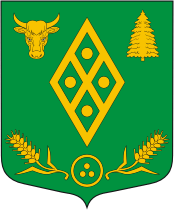 17
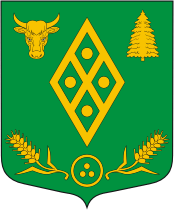 Динамика темпов роста средней заработной платы по отдельным категориям работников бюджетной сферы						руб.
18
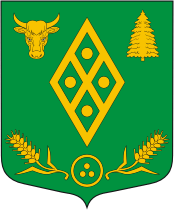 Динамика темпов роста средней заработной платы по отдельным категориям работников бюджетной сферы. 						руб.
19
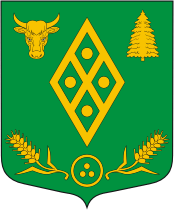 Информация о реализации Указов Президента Российской Федерации по муниципальным учреждениям бюджетного сектора экономики в муниципальном образовании Волосовский муниципальный район за 2019год
20
Благодарим 
за внимание
21
Настоящая информация подготовлена во исполнение муниципальной программы "Управление муниципальными финансами Волосовского муниципального района Ленинградской области", утвержденной постановлением администрации Волосовского муниципального района Ленинградской области от 27 августа 2014 года № 2258. "Бюджет для граждан" в доступной для широкого круга пользователей форме раскрывает информацию об исполнении бюджета муниципального образования Волосовский муниципальный район Ленинградской области за 2019 год. Разработчиком презентации "Бюджет для граждан" является комитет финансов администрации Волосовского муниципального района Ленинградской области.